Конвенция о правах ребёнка для взрослых.
Смотрите читайте и помните, что ваш ребёнок это полноправный гражданин нашей страны.
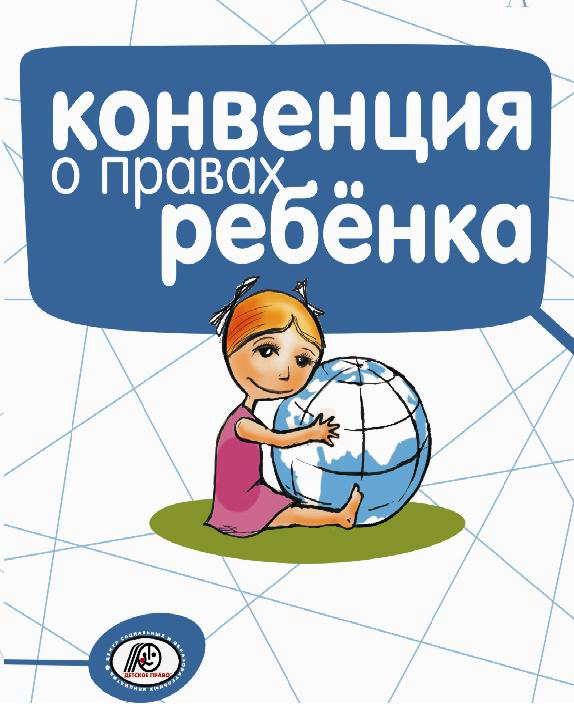 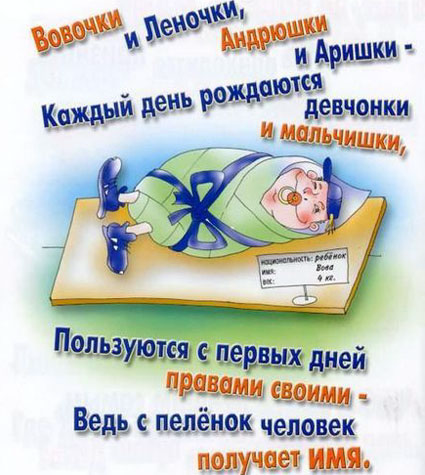 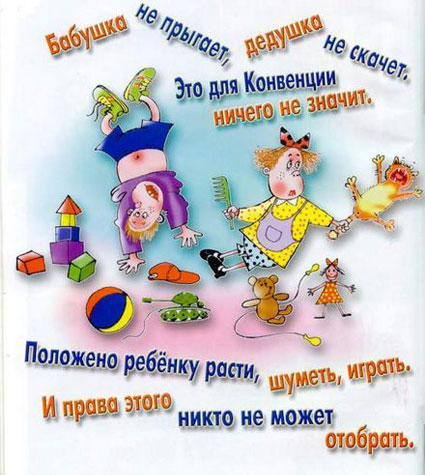 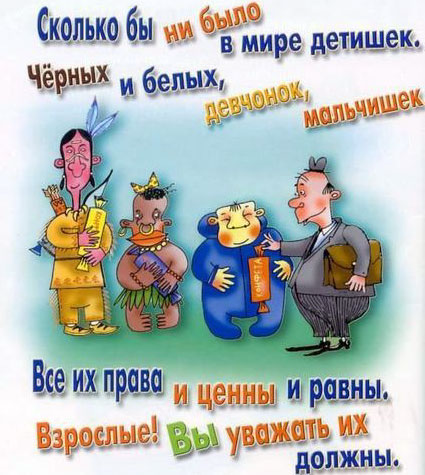 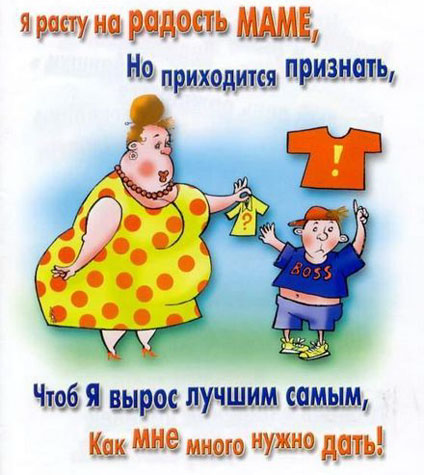 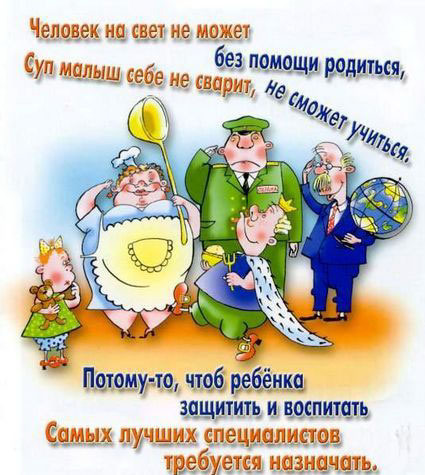 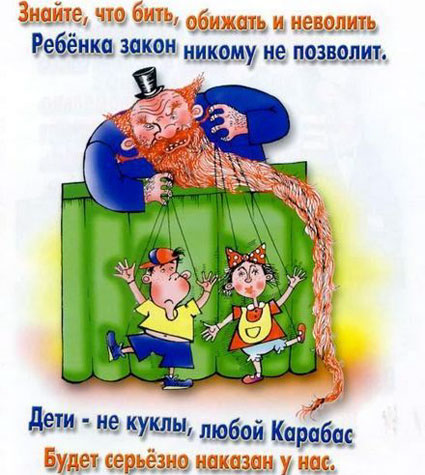 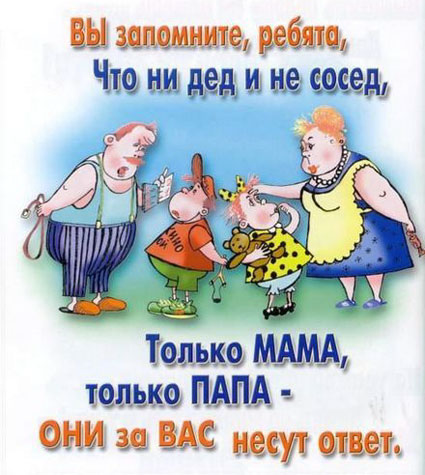 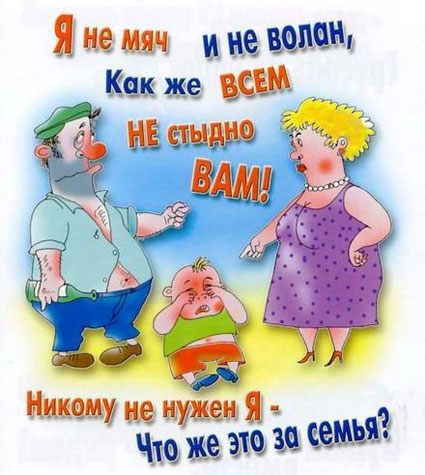 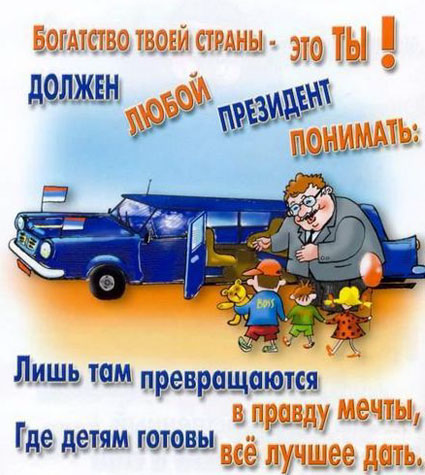 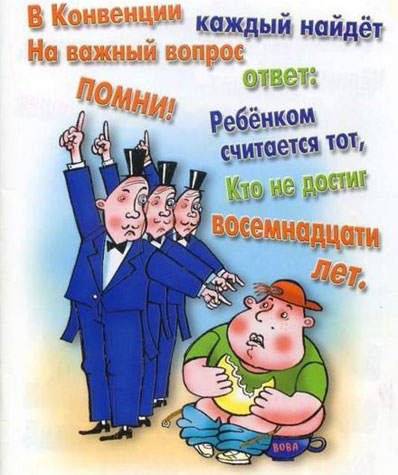 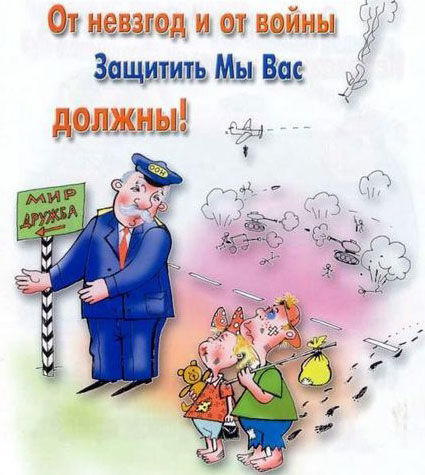 Уважаемые взрослые это весёлые шуточные картинки.
Но вот понять и принять их нужно вполне серьёзно.
С наилучшими пожеланиями педагоги МДОУ д\с № 9 «Берёзка»